Thank You Letter
Elkins High School
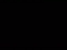 There is a secret to success:
It’s a secret so powerful that you can use it to open doors that might otherwise be closed, and to influence people to help you time and again. In fact, this secret has a lot to do with SUCCESS.
The Secret Is...
Show gratitude and writethank-you notes!
When Do I Need to Send a Thank You Note?
When to Send a Thank You Note
After an interview (job, scholarship, college admissions, etc.)
When someone has provided you with a recommendation of some type (for a job, scholarship, or college admissions)
After receiving a gift
When someone has given you their time, advice, or support
After someone has made a difference in your life
Anytime someone has gone out of their way to do something nice for you
Remember This:
Any time someone spends more effort helping you than it would take to write a thank-you note, send a note.
Why are such notes so effective?
Although it is easy to sit down and write a short note, very few people actually do it, and the moment you do, you set yourself apart from the crowd.
Are Thank You Notes Still Relevant in Today’s Digital Age? Absolutely!!!
In today’s busy business world there are fewer thank you notes written than ever and 90 percent of all of them come in the form of an email. Email is a wonderful thing (sometimes), but lousy for expressing personal emotion.
	--Lonny Strum, Philadelphia Business Journal (August 7, 2014)
Handwritten notes are always best but if you choose not to send a handwritten thank you note, you should always at least send an email thank you.
How do you think someone feels when you take the time to thank them for a job well done, or for spending a little extra time doing something special for someone?
How would you feel?
You would feel awesome!  And you would never forget the person who took the trouble to write the note that made such an impact on you.
In principle, the warm feeling you get from writing a thank-you note should be enough to satisfy you.
 What you may not realize, however, is that the habit of thanking people goes a long way toward making you successful.
The reason for this is simple. All of us need the help of others and anything we can do to show our appreciation is going to make other people want to help us.
Thank-you notes are short, and they do not take much time to write. Start with a blank piece of paper or a blank card, and write the following:
The date 
The person's name 
Explain why you are thanking the person 
Say something nice about the gift, invitation, or help you received, and how it impacted you. 
Your signature (which must be legible)
Here’s an Example:
December 3, 2017 
   Dear Sebastian: 
	Thank you for the birthday gift. The vintage record is a great addition to my vinyl collection, and I appreciate that you remembered me on my birthday. 
				Alice
Notice that Alice did not say, "I would like to thank you..." She said "Thank you..." When you write, do not tell the person what you would like to do — just do it.
Of course, you can write a longer note. Nothing restricts you to two sentences. However, two sentences is the minimum.
Here’s another Example:
December 21, 2014 
   Dear Ms. Murphy: 
   Thank you for writing the letter of recommendation for me. I realize you are busy, and I appreciate your spending so much time helping me with this part of my scholarship application. 
	Barry Simmons
One more example:
Dear Mr. Carter, 
	I would like to thank you for the invaluable support you provided to me during my recent career search. 
	When I began this search, I had very little idea how to go about it – or especially, how to network to discover new job opportunities. The information and advice you gave (and, in particular, the list of contacts you shared with me) made all the difference in helping me to focus my job search. I’m happy to report that I have just accepted a new position with Company ABC!
	Again, thank you so very much. I greatly appreciate your generosity.
Best regards,
Now it’s time to write your own Thank You note
Select someone within the Rnadolph County School District who you would like to thank. This person could be from Elementary, Middle or High School.
This person could be any of the following:
Teacher or Para-pro
Coach
Administrator
Counselor
Media Specialist
Support Staff:  Custodians, Secretary, Nurse, Cafeteria, Maintenance, Resource Officer, Technical Support
Board of Education or Superintendent’s Office staff
Remember that your note represents Elkins High School
If you type your letter, be sure to use spellcheck! 
If you write your letter, be sure you write neatly and appropriately
PART TWO: Addressing Envelopes.
Advisors: Please give each student ONE envelope.
Next, we will address our envelopes. You will only get one envelope-practice on another sheet of paper if needed. 
Make sure you neatly address your envelope
Addressing Your Envelope:
4. Stamp goes here (but we won’t need them today)
Your Name
Your Street Address
Your City, State & Zip



		Their Name
		Their Street Address
		Their City, State & Zip
1. Top Left Corner
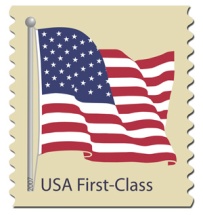 2. Skip Down a Few Lines
3. Center
Sources
http://www.harley.com/writing/the-importance-of-thank-you-notes.html
http://www.madison.k12.ga.us/schools/mchs/school-resources/mchsguidanceoffice/advisement/
https://www.bizjournals.com/philadelphia/blog/guest-comment/2014/08/why-the-business-thank-you-note-is-still-important.html